فضائل القرآن الكريم 2
فضائل القرآن الكريم2
القرآن الكريم
عدد
الآيات
عدد
السور
عدد
الأرباع
عدد
الأحزاب
عدد
الأجزاء
6236
آية
114
سورة
240
ربع
60
حزب
30
جزء
موضوع الحلقة وما سيقدم بها من قضايا
1- التعريف بفضائل القرآن 
2- فضائل القرآن من الكتاب
3- ذكر الله أكبر من كل شيء
4-أن فضل القرآن لآنه تجارة لن تبور
5- فضائل القرآن من السنة؟
موضوع الحلقة وما سيقدم بها من قضايا
6- صحيح فضائل بعض سور القرآن الكريم كما حققها العلامة الألباني - رحمه الله – 
7- أسماء بعض المؤلفات التي ألفت منذ ذلك الوقت المبكر إلى يومنا هذا في فضائل القرآن 
8- ختم القرآن والقدر المستحب في ختم القرآن
9- حكم دعاء ختم القرآن
10- ذكر ودعاء من الكتاب والسنّة
فضائل القرآن الكريم
لغة : الزيادة والخير الذي في القرآن الكريم وهو الذي لا يعتريه النقص
فضائل القرآن الكريم
اصطلاحاً : هي الدلالات والمعاني التي تؤكد الزيادة والخير والفضل للقرآن على غيره مطلقاً ، وكذلك زيادة الأجر ومضاعفة الثواب من عند الله سبحانه وتعالى على العمل القلبي أو القولي أو الجوارح .
ويمكن أن نجمل 
أهم فضائل القرآن 
من الكتاب والسنة
في النقاط التالية:
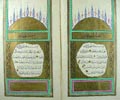 فضل القرآن الكريم 
هو أكبر من كل شيء.
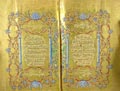 التجارةالرابحة والتي لا خسارة فيها
الأجر التام وزيادة الفضل من الله
الاصطفاء لحملة القرآنوذلك هو الفضل الكبير
سبب كبير لدخول الجنات
يحلون فيها من أساور من ذهب ولؤلؤاً.
اللباس من الحرير.
ذهاب الغم والحزن.
إحلالهم دار المقامة بفضل الله ورحمته.
لا يصابون فيها بنصب (تعب) ولا لغوب( إرهاق).
الرحمة تتنزل عند قراءة القرآن والإستماع إليه
وإذا قريء القرآن فاستمعوا له وأنصتوا لعلكم ترحمون.
وقربة يتعبدون بتلاوته .
تقشعر منه جلود الذين يخشون ربهم ثم تلين جلودهم وقلوبهم لذكر الله
تلاوة القرآن حق تلاوتهدليل عظيم على الإيمان
روح من أمر اللهونور يهدي الله به من يشاء من عباده
الخشية والاطمئنان عند تلاوة القرآنوعند الاستماع لتلاوته
الشفاء والرحمة 
للمؤمنين
حِفظ القرآن 
سبباً لحفظ الإنسان 
من كل شر وسوء
مع السَّفَرَةِ الْكِرَامِ الْبَرَرَةِ
مَثَلُ الَّذِي يَقْرَأُ الْقُرْآنَ وَهُوَ حَافِظٌ لَهُ مَعَ السَّفَرَةِ الْكِرَامِ الْبَرَرَةِ 
وَمَثَلُ الَّذِي يَقْرَأُ وَهُوَ يَتَعَاهَدُهُ وَهُوَ عَلَيْهِ شَدِيدٌ فَلَهُ أَجْرَانِ
خير الناس وأفضل الناس وخيار الناس
وَالْقُرْآنُ حُجَّةٌ لَكَ أَوْ عَلَيْكَ
فَيَعْلَمُ أَوْ يَقْرَأُ آيَتَيْنِ مِنْ كِتَابِ اللَّهِ عَزَّ وَجَلَّ خَيْرٌ لَهُ مِنْ نَاقَتَيْنِ
شَفِيعًا لأَصْحَابِهِ
الْقُرْآنَ يَأْتِي يَوْمَ الْقِيَامَةِ شَفِيعًا لأَصْحَابِهِ